Introducing the AtomThe Existence of Atoms
Atoms
An ancient question.


Is matter made of unbreakable particles separated only by empty space or can it be continuously divided however small it becomes?
Democritus
Aristotle
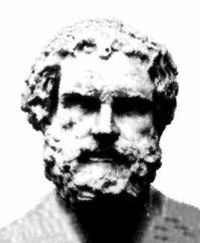 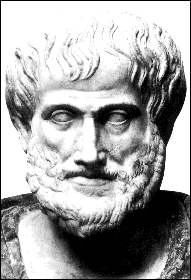 460-370BC
(384-322 B.C.)
Aristotle believe that the world was continuously divisible into smaller and smaller units
Democritus believed that the world was 
composed of indivisible atoms 
and empty space only.
Some Steps To The Modern View
In chemical reactions gases always combine in the simple volume ratios to make new products.
e.g 
2 litres of hydrogen combine with 1 litre of oxygen  to give water with nothing left over.

Amedeo Avegadro (1776-1856)
 	equal volumes of gases contain equal numbers of particles. 
He called his particles molecules.
John Dalton
1776-1854
A chemist who put forward the first modern theory about the atom.
Atoms are indivisible
Each element is made up of its own atoms
Atoms of each element have the same weight 
They combine in simple ratios to make molecules.
The existence of atoms was disputed into the early 20th century.
Brownian motion
1773-1853
A botanist who observed pollen grains suspended in water, under a microscope He observed that they were “jiggling”
Einstein and Brownian Motion
In 1905 Einstein explained this effect and showed that it must be due to many collisions with the pollen grains. by much smaller objects ( in fact rapidly moving molecules of water ). There is a slight imbalance in resultant forces on each side of the grain, due to the random nature of the collisions. This causes the “brownian motion” we see.
Images Of Atoms (c1995)
Each blue blob on this image is a xenon atom. Scientists working for IBM used a scanning tunnelling microscope to move the atoms around and write their company logo. Each atom is one tenth of a nanometre (10-9m) wide, so this entire word could be written 14 million times onto a stamp
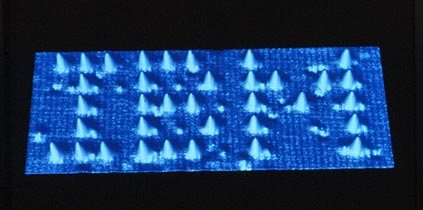 Estimating the diameter of an atom
Container filled to the very top with water
Glass rod
Count the number of drops in 1cm3 of oil
Place one drop of oil  here
Move the glass rod slowly
The layer of oil will spread across the whole width of the container.
Stop if the layer break
We will assume that the molecules have spread out on the surface to their fullest extent
Calculation
We work out the volume of the oil drop. If there are 30 drops of oil in 1cm3. The volume of the oil is 1/30cm3
We now calculate the height of the oil layer using the fact that the volume of the oil is equal to the surface area of the patch x its height.
Estimating the size of a molecule
Assumption: 
We assume that the layer of oil is only 1 molecule thick. It may be thicker.

This does not give us the size of the atom but it does give us an upper limit on the size of the molecules that compose the oil.
Evidence that atoms are not fundamental
Evidence that atoms composite
Mendeleev 1834-1907
The behaviour of the elements changes in a very regular way. Some scientists argued that atoms of the elements must have some kind of substructure to produce this effect.
The discovery of the electron 1876
Crooke’s discovers that a heated cathode (negative electrode), produces “cathode rays
3500V
Visible spot on glass
-
+
heater
Heated cathode
(-)
In 1892 JJ Thompson shows that cathode rays are particles (electrons) and measures the ratio of charge to mass of the electron
Discovery Of Natural Radioactivty
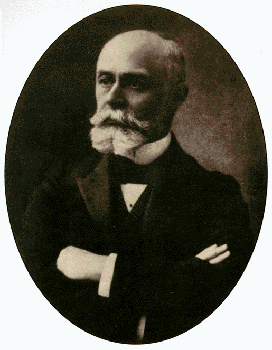 Photographic plate in paper
Uranium ore
Henri Bequerel 1896
Bequerel discovered that  a lump of uranium ore could fog a photographic plate wrapped in paper.
He later identified alpha and beta rays.
Thompson’s Idea Of The Atom
This is the incorrect “plum pudding model”
Positively charged sphere  with electrons stuck to it.
-
-
-
-
-
-
-
-
-
1911 Rutherford 
discovered the positive atomic nucleus
Gold Atoms
Detector
Alpha source
The experiment of Geiger and Marsden
The Neutron
The Nucleus was thought to be made up of protons and perhaps other unknown constituents until 1932 when Chadwick working at Cambridge discovered the neutron by indirect means.
Nucleus
proton and neutrons are NUCLEONS
N = A - Z
proton
neutron
electron
The number of protons is called the PROTON number Z
This number defines the element
The total number of particles in the nucleus is the NUCLEON number A